Painel 9: Atributos de Documentos Hábeis no Tesouro Gerencial
Henrique Guilherme do Amaral Santos
ENCONT 2021
Sumário
Introdução
Atributos e Métricas
Instruções Básicas para os Relatórios com DH
Relatórios
Conclusão
ENCONT 2021
Introdução
• Tesouro Gerencial: implantado em 2015 com informações a partir de 2008. Sistema de geração de consultas e relatórios gerenciais com as informações do SIAFI Operacional.
• Novo SIAFI: implantado a partir de 2008. Opera na internet por meio de navegadores. Ambiente mais amigável e facilidade de navegação que o SIAFI Operacional.
• Contas a Pagar e a Receber (CPR): subsistema do SIAFI-WEB que permite o gerenciamento de compromissos de pagamento e recebimento, a partir do registro dos documentos que os originam, tais como notas fiscais, recibos, autorizações de diárias e suprimentos de fundos.
• Demanda de reprodução das consultas de Documentos Hábeis típicas do CPR no Tesouro Gerencial.
I ENCONT 2021
ENCONT 2021
Atributos
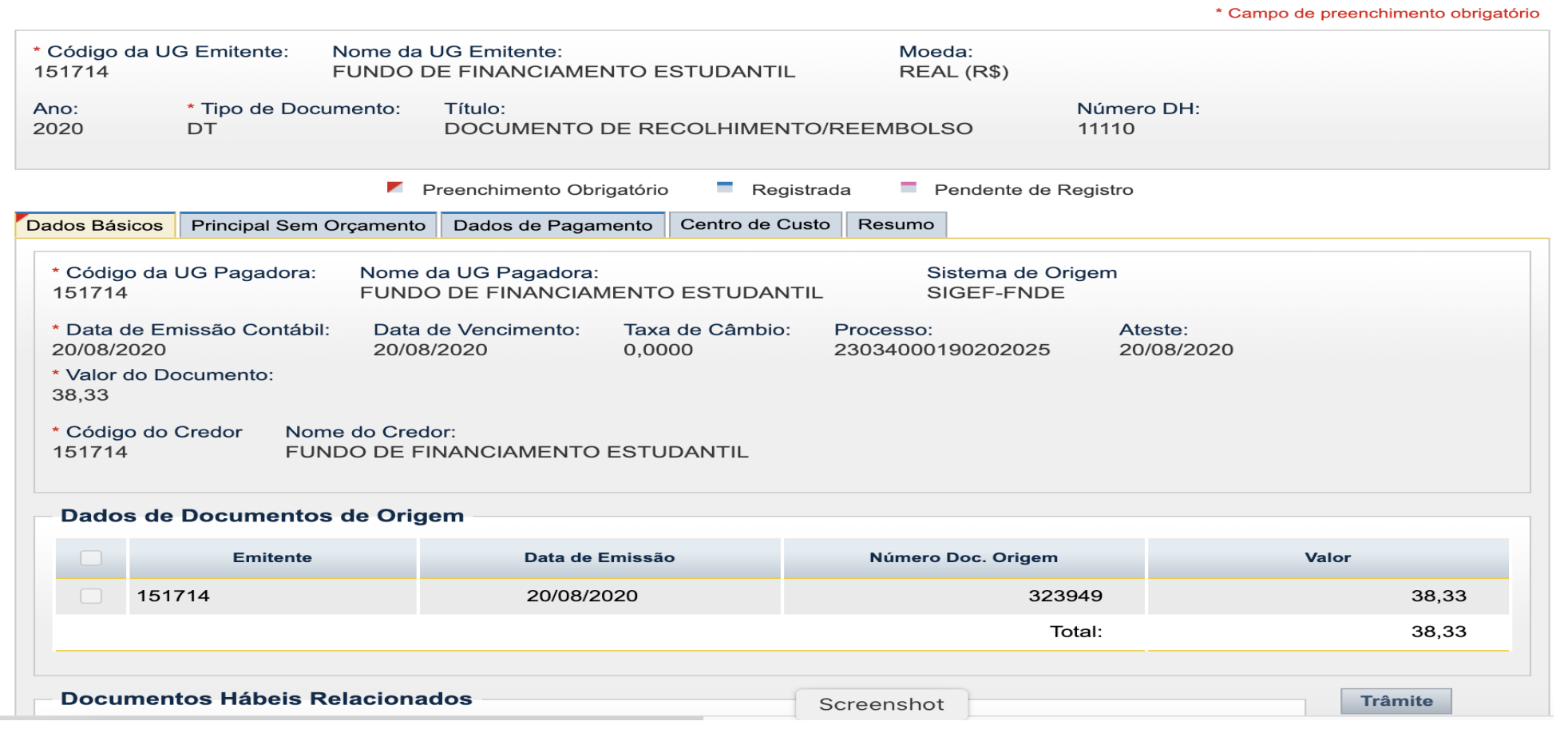 ENCONT 2021
Atributos
• Basicamente, todos os atributos de um Documento Hábil.

• Todos os detalhamentos de situações e eventos de cada aba.

• Todos os detalhamentos do Documento de Origem e do Documento Contábil.

• Em produção desde o início deste ano.
ENCONT 2021
Atributos
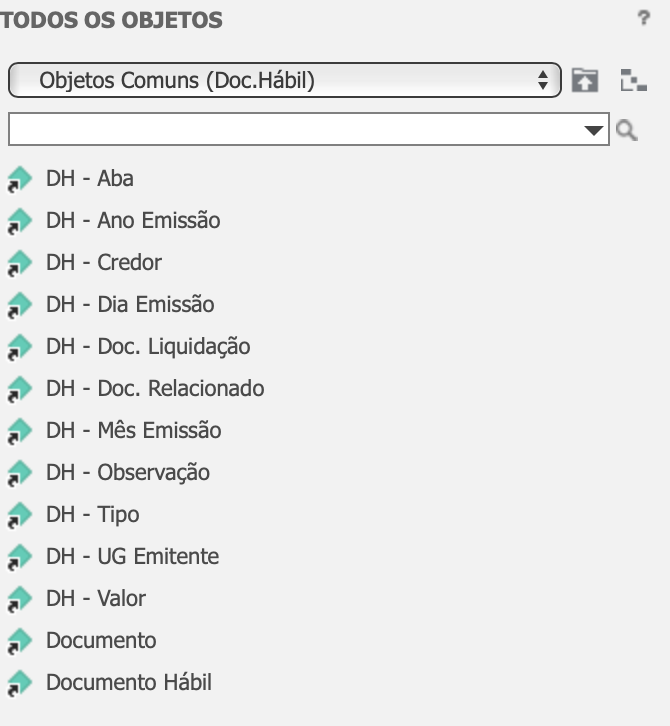 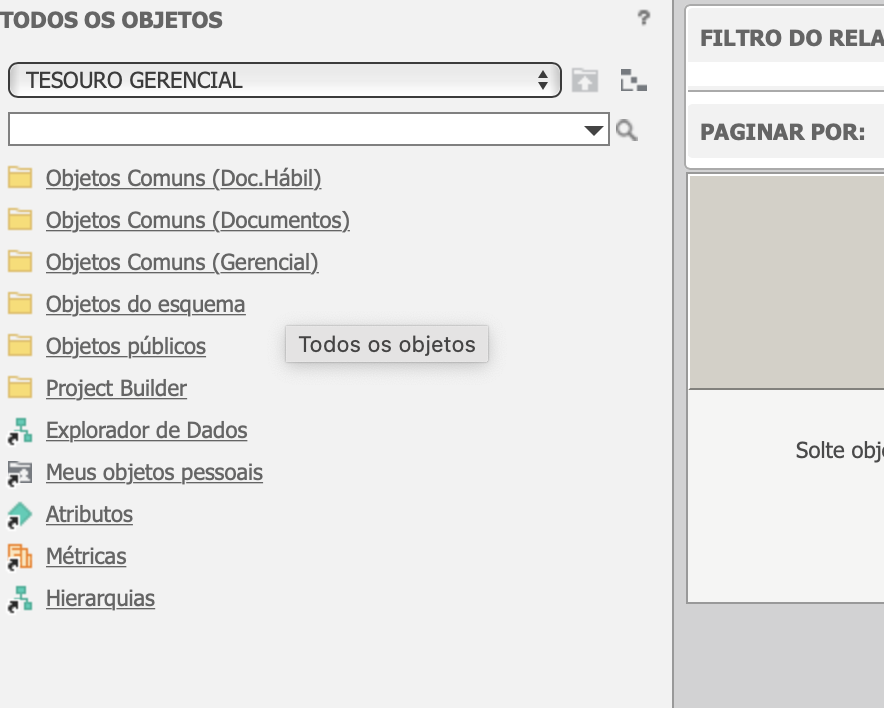 ENCONT 2021
Atributos
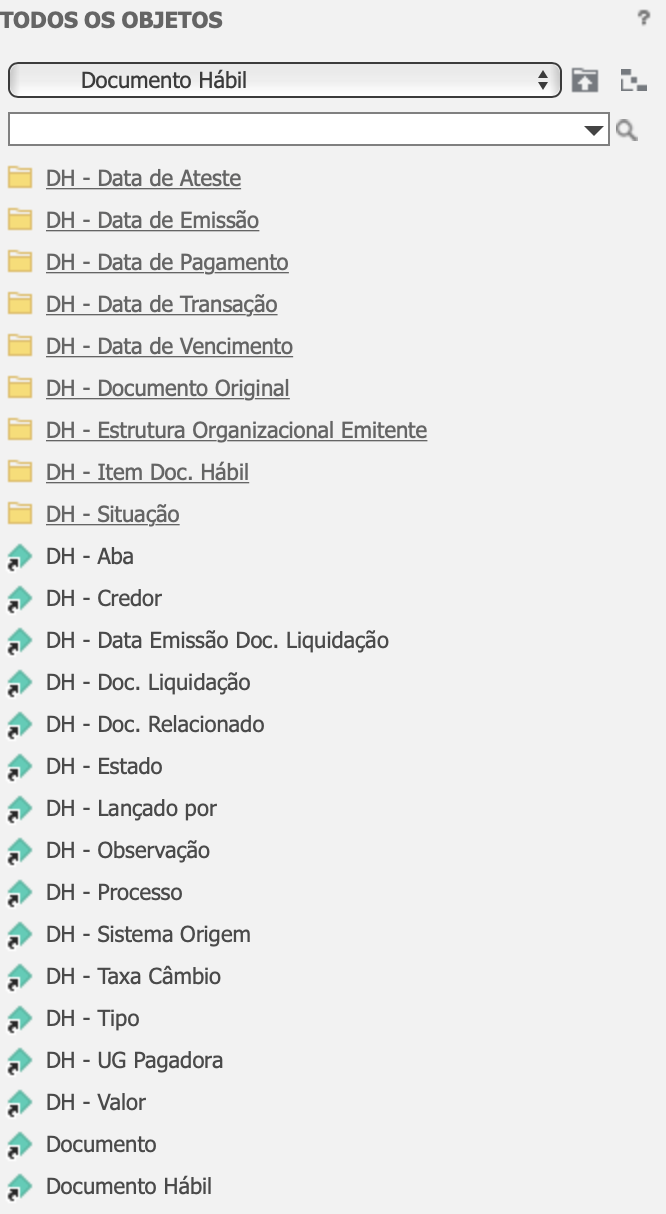 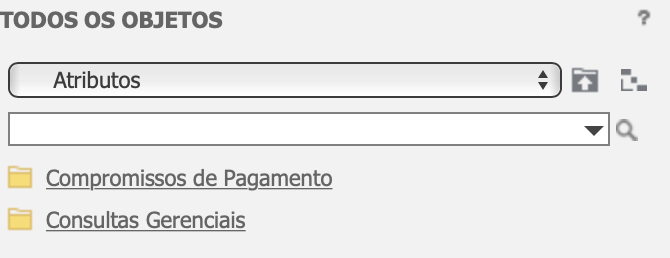 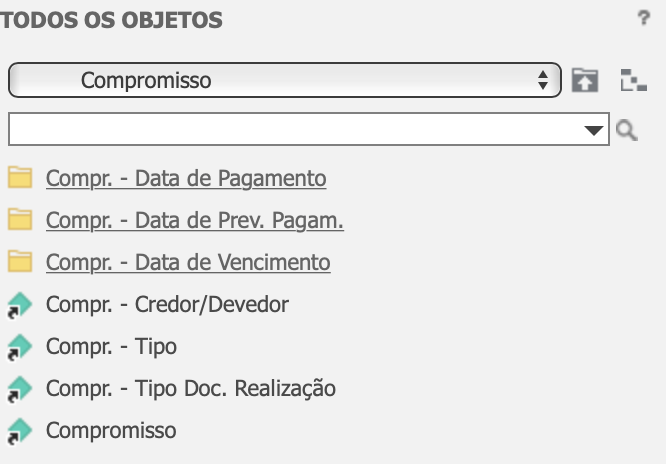 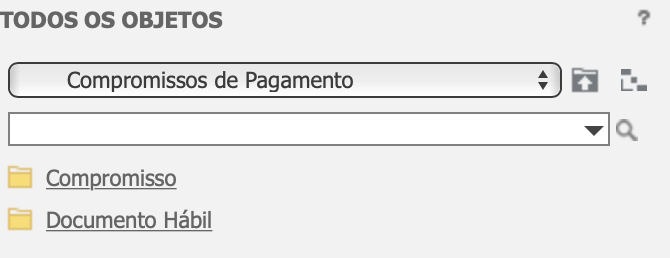 ENCONT 2021
Métricas
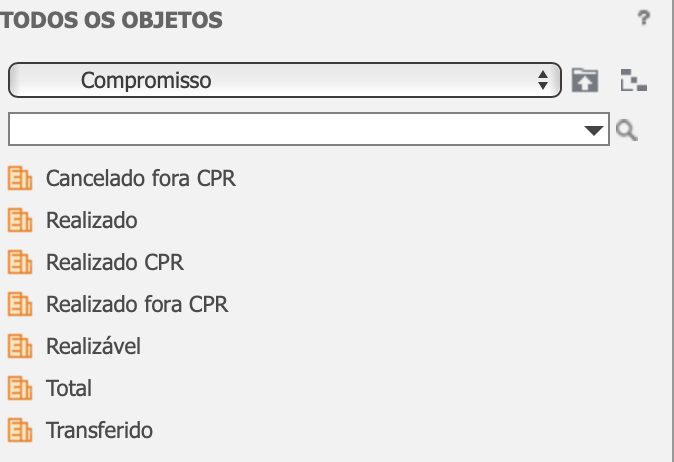 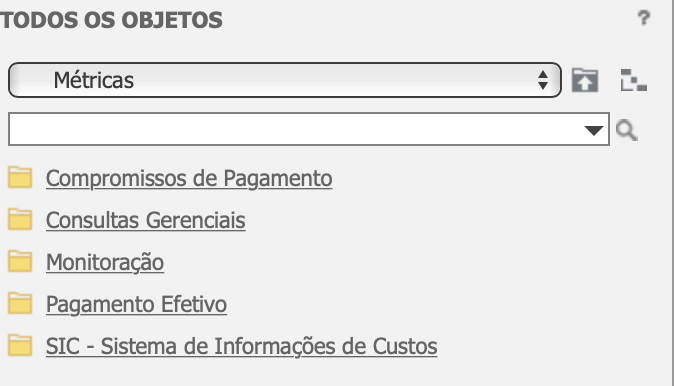 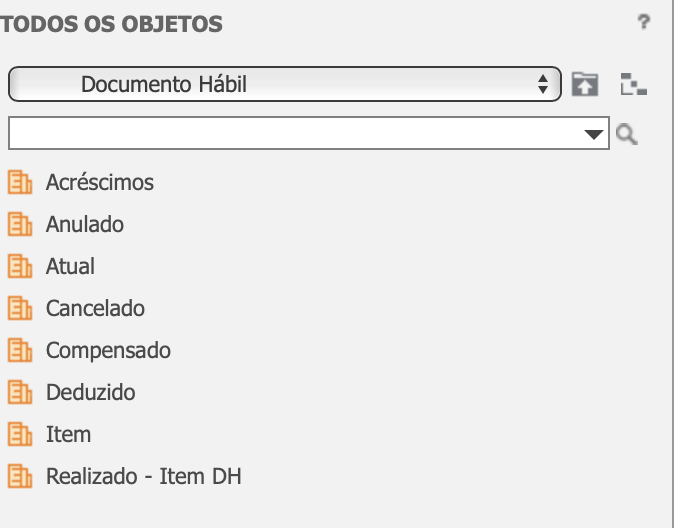 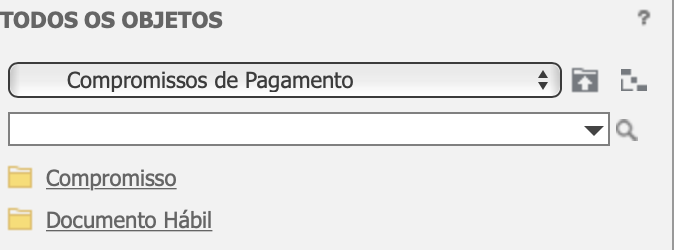 ENCONT 2021
Instruções Básicas para os Relatórios com DH
• Conhecer bem o que deseja do relatório (atributos, detalhes, colunas)

• Filtrar ao menor nível necessário sem afetar o relatório (UG, data)

• Ter noção das métricas e incluir apenas as que deseja no relatório

• Em produção desde o início deste ano
ENCONT 2021
Sugestões
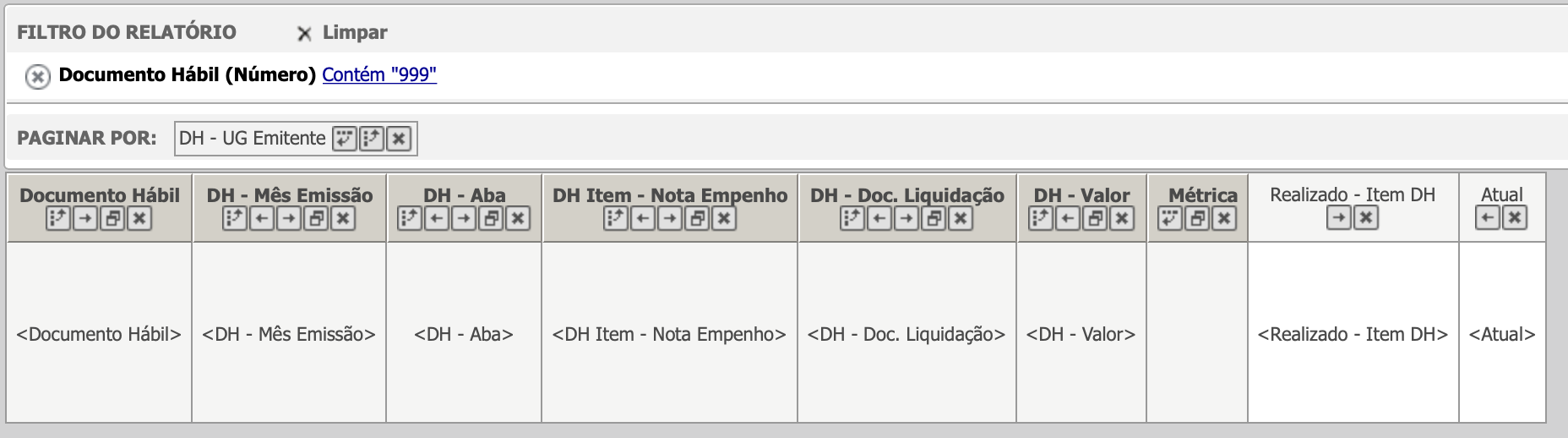 ENCONT 2021
Sugestões
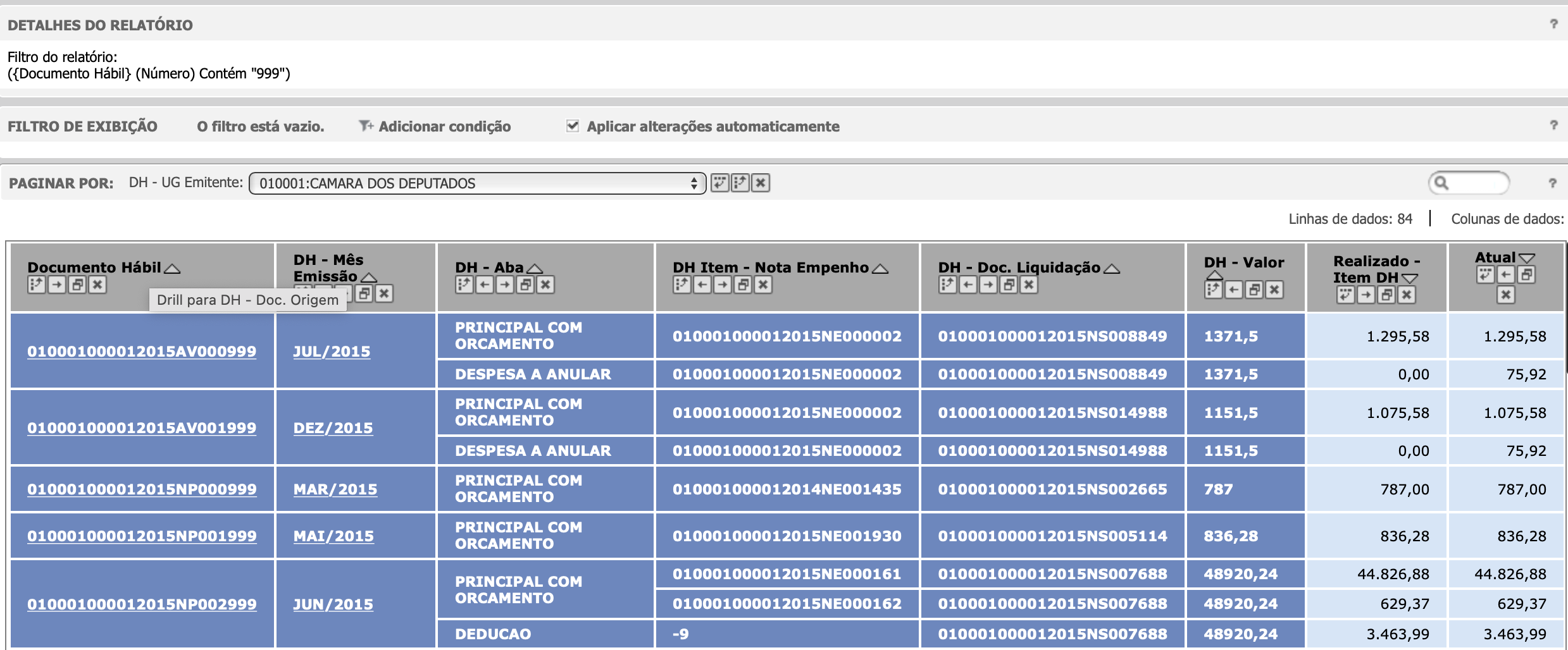 ENCONT 2021
Conclusão
• Relacionamento dos Documentos de Liquidação com o Documento Hábil: 	 • Documentos associados ao DH

• Apresentação das informações por aba:
	• Conforme a tabela interna do sistema e não conforme interface do CPR

• Qual é a principal informação esperada pela maioria dos usuários do CPR em uma consulta no Tesouro Gerencial?
Obrigado
Henrique.a.santos@tesouro.gov.br